Special Events & Promotions
Be Well
Tasting
Tater Tots
Get a slice in the Cafs!
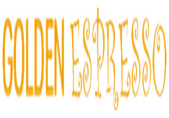 Homemade Soup Day
Get a breakfast smoothie/East Caf
Breakfast Ham & Egg Sandwich
Have you tried a Fruit Bowl?
Lunar New Year
Start today with coffee!
Pizza Day
Dine W/Director
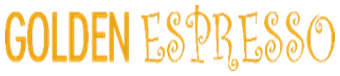 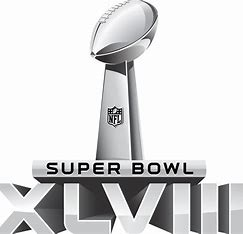 Super Bowl  Sunday
Mardi Gras
Valentine’s Day. Swipe +
Drop by for a beverage!
Almond Day
Satisfy your chocolate craving!
Go Rams!
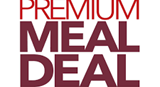 Cherry Pie Day
Fried Chicken Day
Get Starbucks @Golden Espresso & Rams Hideaway
Banana Bread Day
So Good!
Cabbage
Presidents’ Day
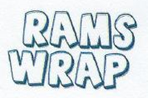 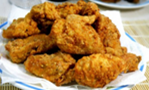 Strawberry Day
Fried Chicken Day
Fettucine Alfredo
Aladdin Campus Dining
[Speaker Notes: The featured monthly special events and food days have been populated into the template. The picture and text can be removed if not featuring. These can be featured on the day of your choosing. Approved images can be found on SharePoint.

Insert Picture: To insert picture, click on the picture icon and select the corresponding image from the approved images provided.

Any other events, specials or promotions can be added to the calendar. 

If no picture is inserted, nothing will show up when printed.]